Рок-музика
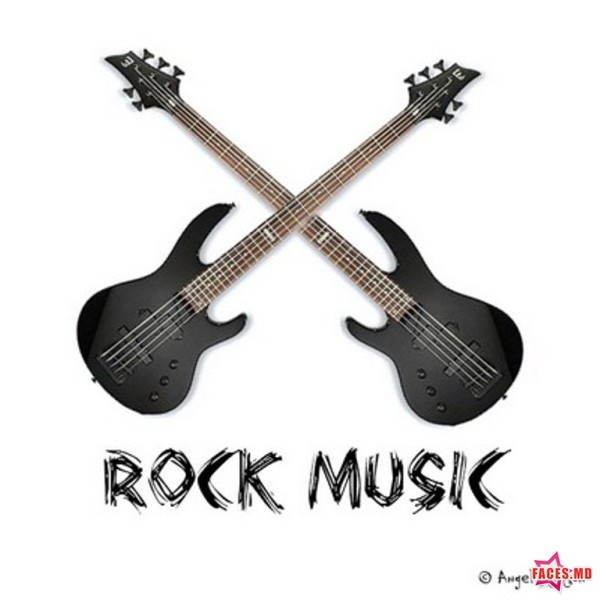 Рок-музика (англ. Rock) — 
узагальнена назва низки
 напрямків популярної музики
 другої половини XX століття
Напрямки рок-музики:

Ритм-енд-блюз
Рок-н-рол
Біг-біт
Кантрі-рок
Фолк-рок
Психоделічний рок
Хард-рок
Арт-рок
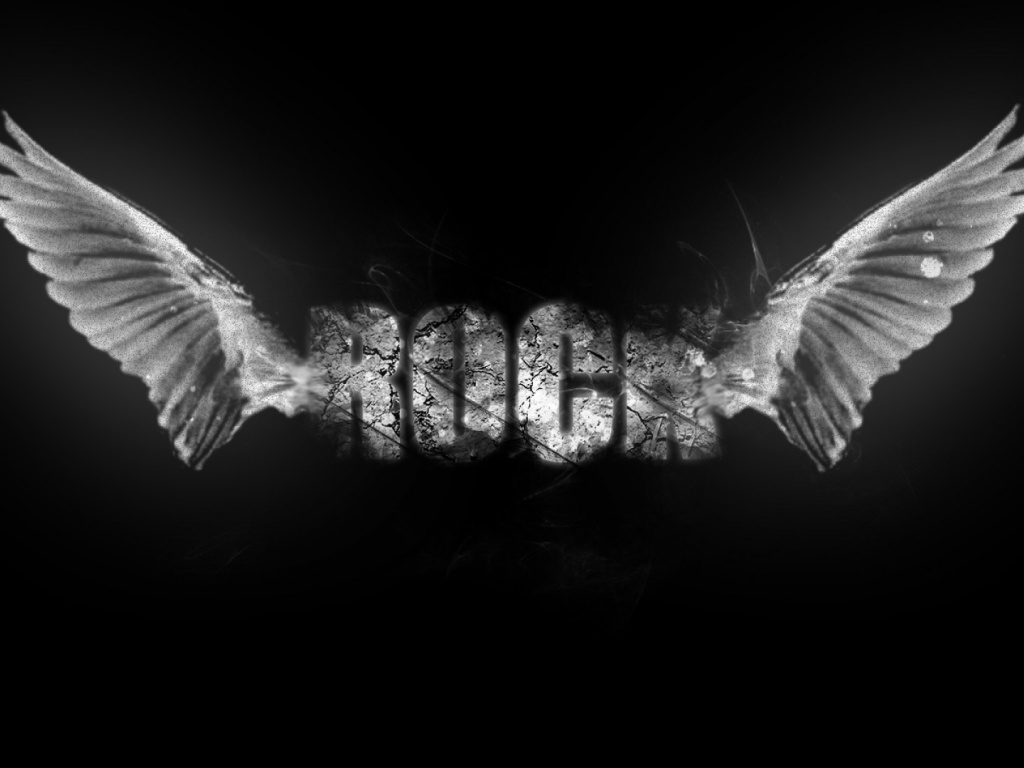 Ритм-енд-блюз (англ. rhythm-and-blues, скорочено — R&B) — 
урбанізована модифікація блюзу, що розвинулась на межі 30 — 40-х років XX ст.

До найвідоміших музикантів, що грали в ритм-енд-блюзі належать:

Рей Чарлз
Джордж Бенсон
Рут Браун
The Drifters
The Coasters
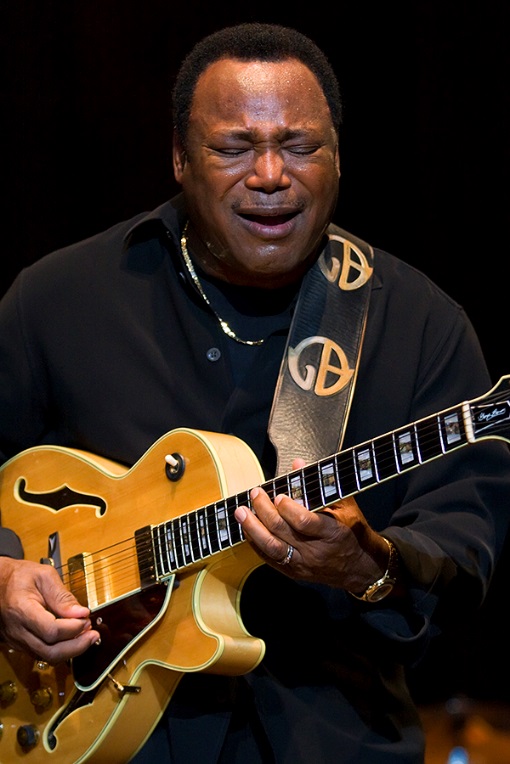 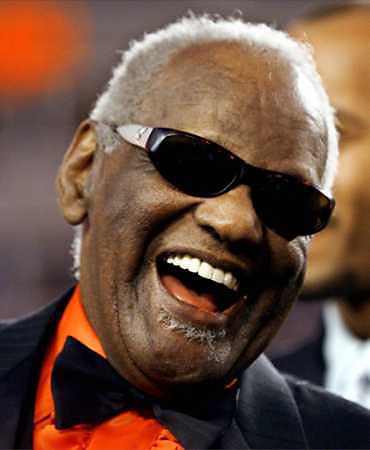 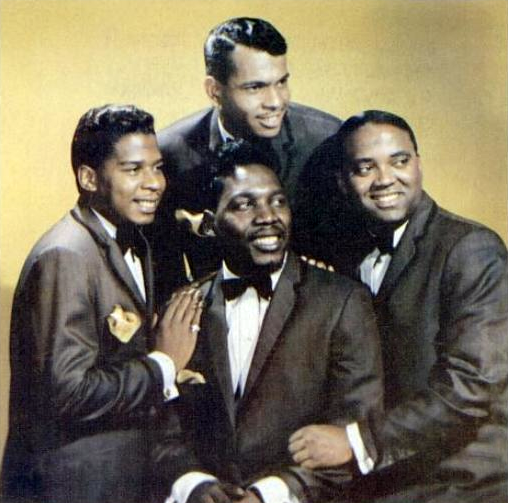 The Drifters
Рей Чарлз
Джордж Бенсон
Рок-н-рол (англ. rock'n'roll— крутись і гойдайся) — модний напрям, що виник в США з початком 50-х років XX ст.
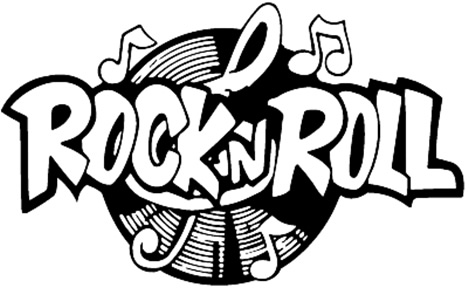 Представниками рок-н-ролу є:
 Елвіс Преслі, Чак Беррі, Літл Річард
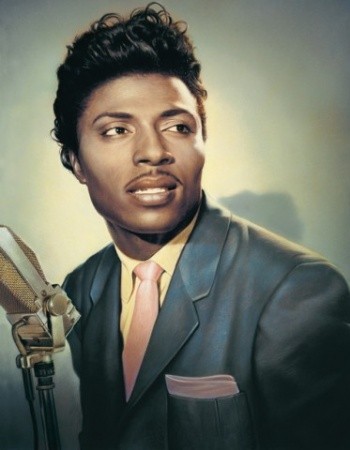 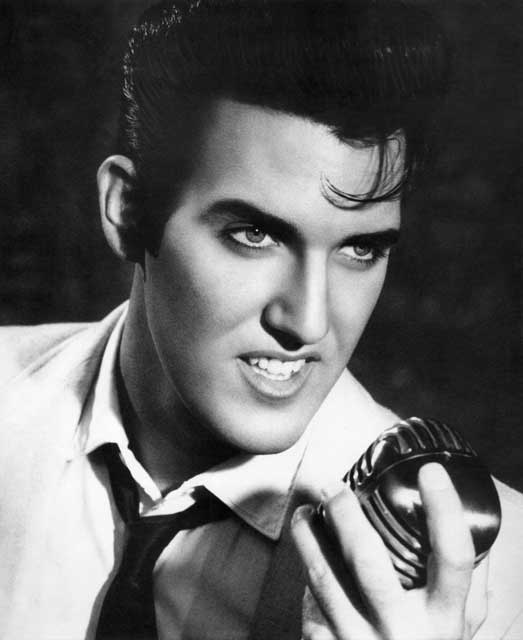 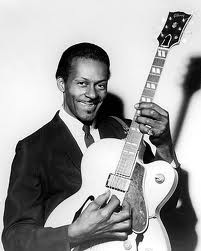 Літл Річард
Елвіс Преслі
Чак Беррі
Біг-біт - напрям у рок-музиці 1960-70-х років. Характеризується акцентованим ритмом і яскраво вираженим звучанням басової партії.  Бігбітові треки характеризується простою мелодією, простими текстами та досить швидким ритмом.

Представники жанру біг біт:
The Beatles
The Zombies
The Searchers
The Who та ін.
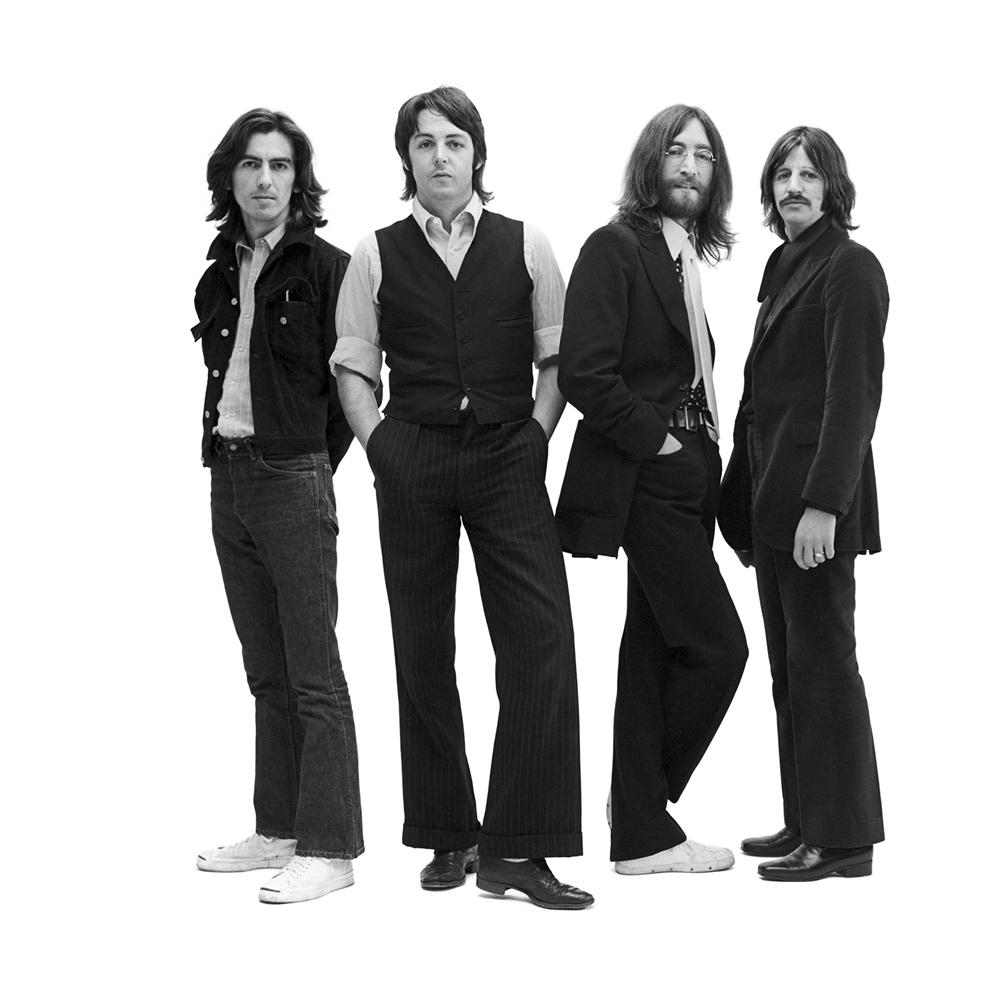 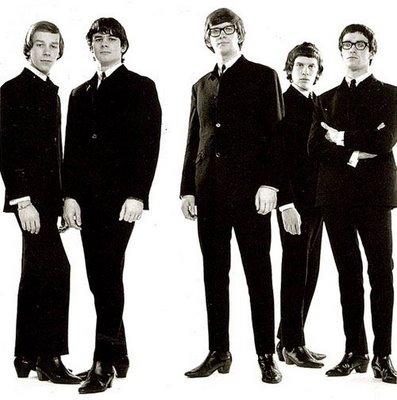 The Zombies
The Beatles
Фольк-рок (англ. Folk rock, також етно-рок) — напрямок у музиці, що поєднує фольклор з роком. 
Фольк-рок може більшою чи меншою мірою використовувати властиві риси народної музики,
 в тому числі її інструментарій та манеру виконання, проте відрізняється
 агресивнішим характером й енергійністю, і використанням характерних для року електроінструментів.

Представники:
Боб Ділан
Ніл Янг
Нік Дрейк
Пол Саймон
The Ukrainians та ін.
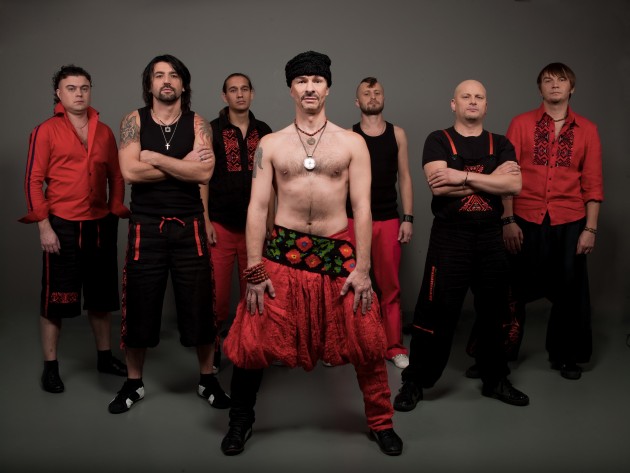 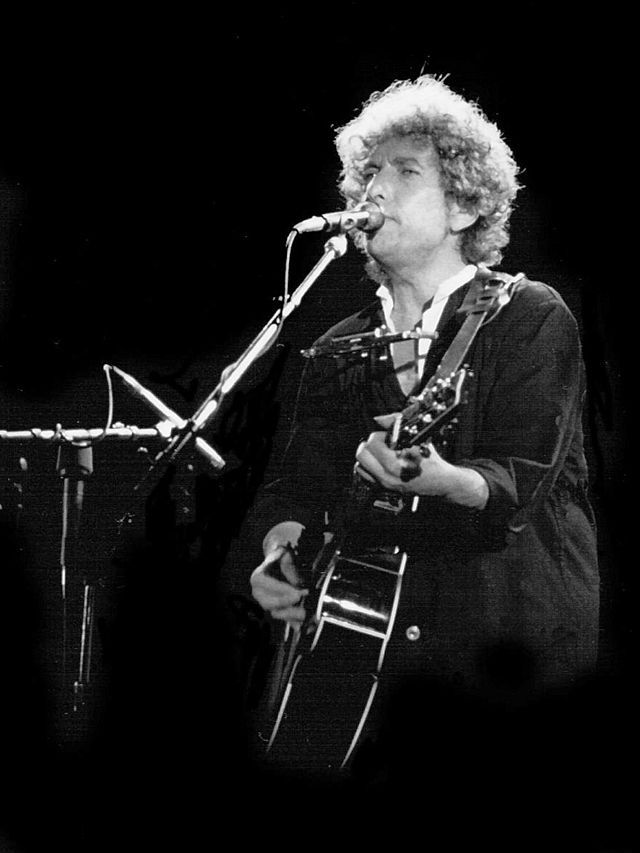 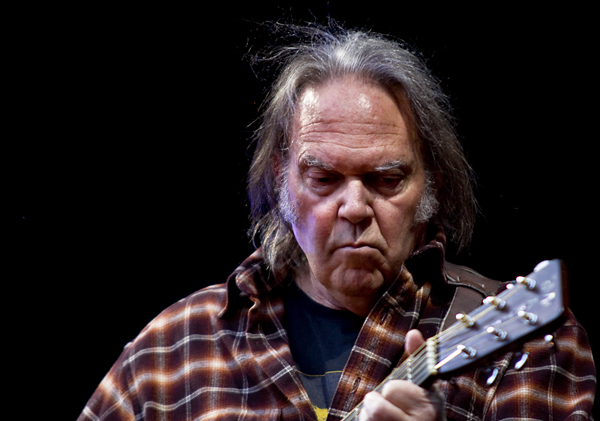 The Ukrainians
Боб Ділан
Ніл Янг
Психоделічний рок — стиль рок-музики, що виник у 1960-х роках, один із різновидів психоделічної
музики. Музика психоделічного року викликана непостійністю й швидкою зміною думок.В ньому
 автор змальовує свої фантазії, галюцінації, уяви тощо.  Інколи речення в піснях такого типу бувають
 логічно не пов'язані між собою. Зазвичай в них є філософська думка. Перші представники цього
 стилю вживали психоактивні ліки.
Найвідоміші виконавці:
Pink Floyd
The Beatles
The Doors
The Iron Butterfly
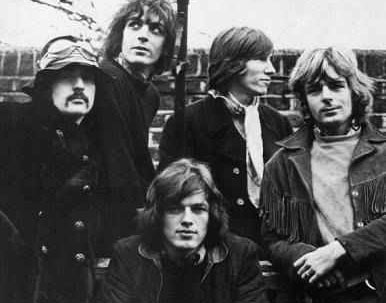 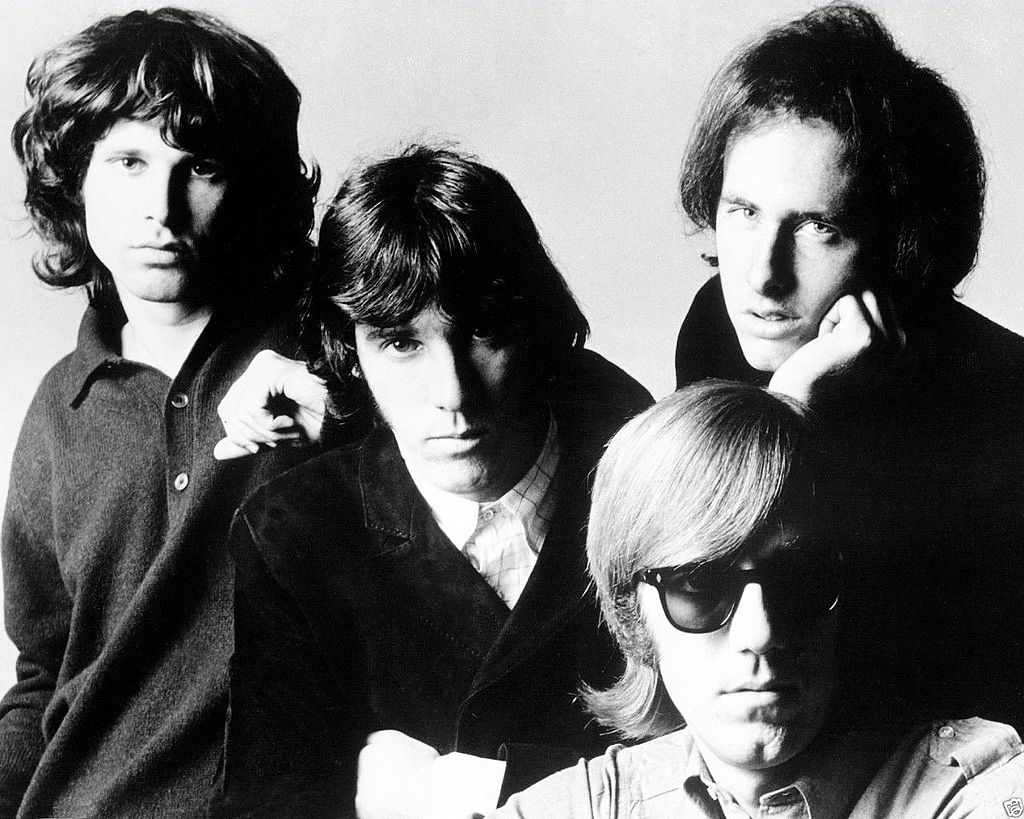 Pink Floyd
The Doors
Арт-рок — термін, що описує течію рок-музики, що тяжіє до включення
 «експериментальних або авангардних впливів» та відрізняється
 «новою звуковою структурою».

Терміни «арт-рок» і прогресивний рок часто розглядаються як синоніми,
 проте серед меломанів вони використовуються у різних випадках.
 Деякі вважають арт-рок мелодійнішим і менш жорстким (так, до арт-року можна
 віднести Camel, а до прогресивного — Pink Floyd). В інших джерелах
 «арт-рок» відносять лише до англійських рок-гуртів, тоді як прогресивного рока — 
до американських, де це поняття і з'явилося.
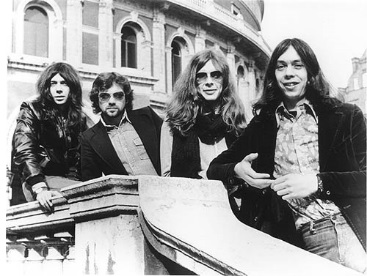 Camel
Хард-рок (англ. hard rock, дослівно важкий або жорсткий рок) — жанр рок-музики, 
один із напрямів класичного року. Важкий рок вирізняється наявністю швидких і голосних соло,
 високим вокалом та глибокою смисловістю текстів. Основними інструментами цього стилю є
 електрогітара, барабани, бас, клавішні.  

Представники:
ACϟDC
Queen
Led Zeppelin
Deep Purple
Guns’n’Roses
Scorpions
UFO
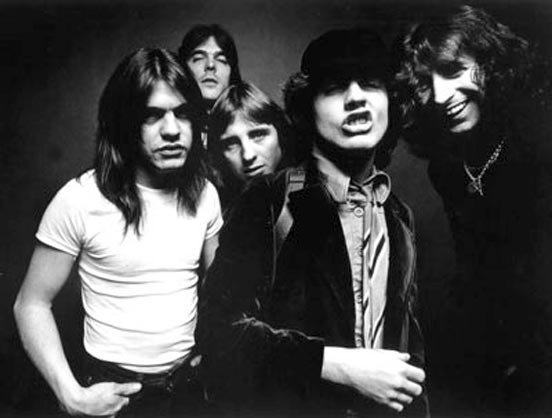 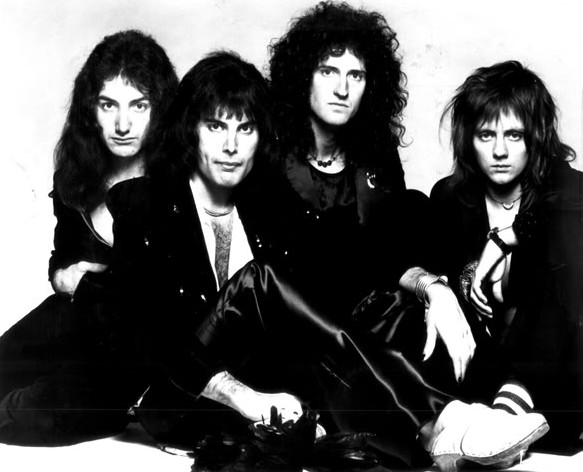 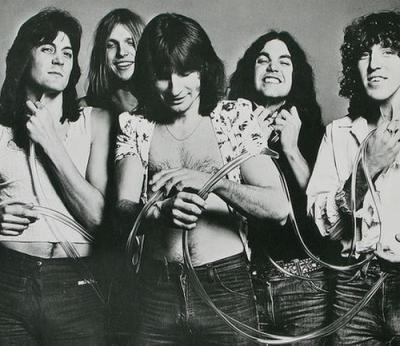 ACϟDC
Queen
UFO
QUEEN – WE ARE THE CHAMPIONS